If the world were 100 People
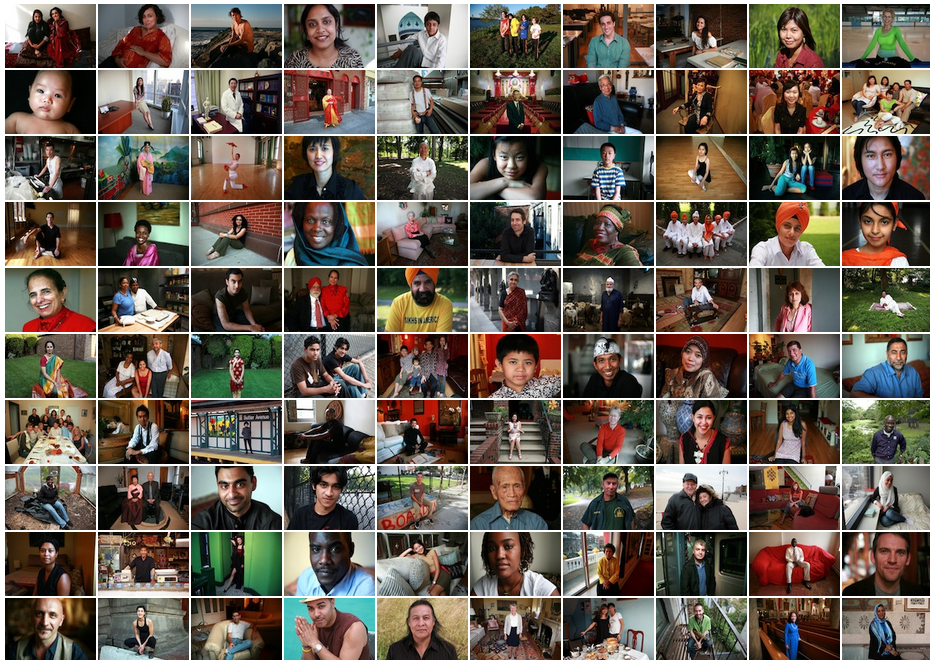 http://www.100people.org/
http://blog.visual.ly/the-psychology-of-percentages/
If the world were 100 People
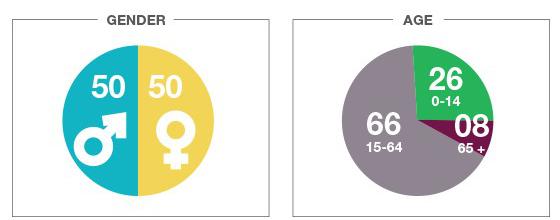 If the world were 100 People
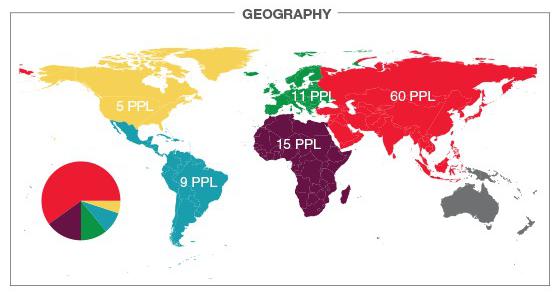 Where People Live
If the world were 100 People
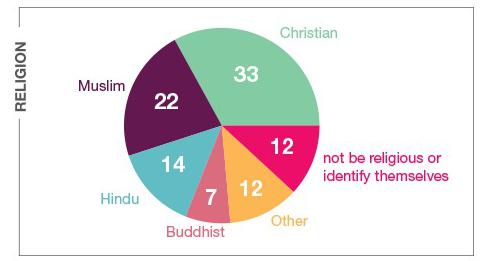 If the world were 100 People
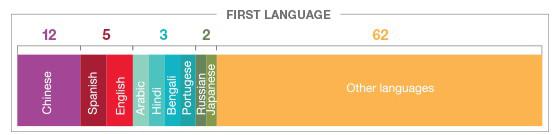 If the world were 100 People
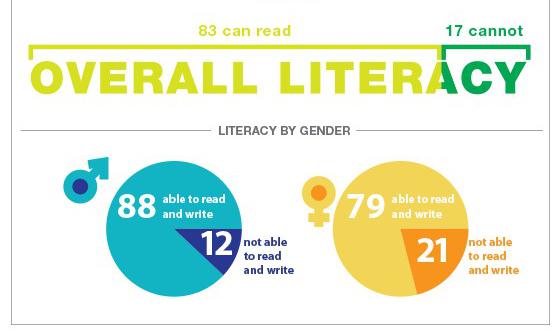 If the world were 100 People
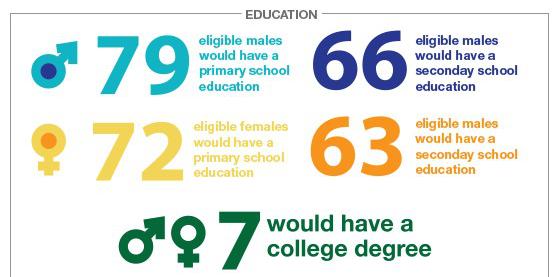 If the world were 100 People
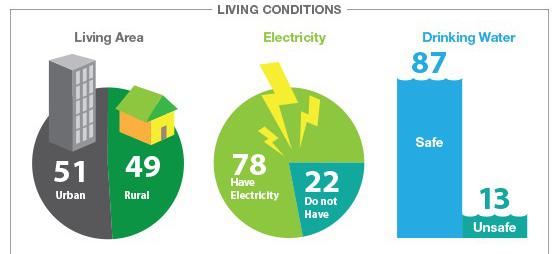 If the world were 100 People
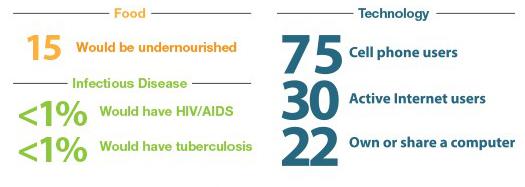 If the world were 100 People
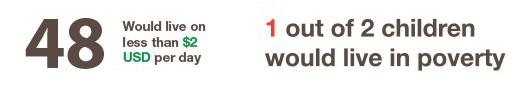 Wealth Inequality in the USA